いわきっ子「入学支援シート」作成・提出の流れ
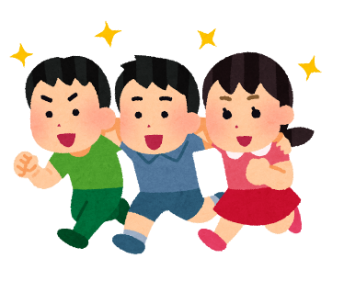 いつまで、どこに提出すればいいの？
実際に入学される学校に、「入学説明会」の日までに提出してください。「入学説明会」の日に提出しても大丈夫です。
　保護者の方だけでなく、保育所･幼稚園等の先生、療育機関を利用している場合はその指導員の方にも書いていただくと、お子さんの様子がより詳しく伝わります。保育所･幼稚園等や療育機関は、「入学支援シート」について知っていますので、相談してみてください。
「入学支援シート」
作成・提出の流れ
配付
「就学時健康診断」で全ての保護者に配付されます。
保護者記入
はじめに、保護者の方が記入します。
何に使われるの？
お子さんに必要な支援や配慮について、小学校で確認し、校内で共通理解を図るための資料として使用します。
　学校側が計画し、実施する「入学支援会議」の資料としても使用します。「入学支援会議」を実施する際には、保護者の方にも出席していただく場合があります。

※ 就学先の決定には使用しません。
保育所･幼稚園等記入
12月中には、幼稚園・保育所等の先生に記入を依頼してください。
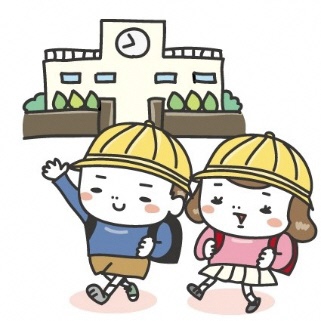 療育機関等記入
療育機関等を利用されている場合には、利用先の担当に記入を依頼してください。
その他、気をつけることは？
○ 全ての項目を記入する必要はありません。学校に伝えたいことのみご記入ください。
　ただし、最後の「保護者氏名」の記入・押印は忘れずにお願いします。
○ 保育所や幼稚園、療育機関等と一緒に記入されてもかまいません。
○ 学校には原本を提出していただきます。ご家庭でもコピーを保管しておいてください。
入学先の学校へ提出
提出の目安：2月の入学説明会頃まで
いわき市教育委員会　教育支援室
電話番号　22-3716いわき市子育てサポートセンター電話番号　27-8599